ESE535:Electronic Design Automation
Day 22:  April 15, 2015
Multi-level Synthesis
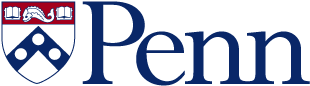 1
Penn ESE353 Spring 2015 -- DeHon
Behavioral 
(C, MATLAB, …)
Arch. Select
Schedule
RTL
FSM assign
Two-level
Multilevel opt.
Covering
Retiming
Gate Netlist
Placement
Routing
Layout
Masks
Today
Multilevel Synthesis/Optimization
Why
Transforms -- defined
Division/extraction
How we support transforms
2
Penn ESE353 Spring 2015 -- DeHon
Multi-level Logic
General circuit netlist
May have 
sums within products
products within sum
arbitrarily deep

y=((a (b+c)+e)fg+h)i
3
Penn ESE353 Spring 2015 -- DeHon
Why Multi-level Logic?
ab(c+d+e)(f+g)

abcf+abdf+abef+abcg+abdg+abeg
6 product terms                 23 2-input gates
vs. 3 gates: and4,or3,or2    6 2-input gates

Aside from Pterm sharing between outputs,
two level cannot share sub-expressions
4
Penn ESE353 Spring 2015 -- DeHon
Why Multi-level Logic
a xor b 
a/b+/ab
a xor b xor c 
a/bc+/abc+/a/b/c+ab/c
a xor b xor c xor d
a/bcd+/abcd+/a/b/cd+ab/cd+/ab/c/d+a/b/c/d+abc/d+/a/bc/d
5
Penn ESE353 Spring 2015 -- DeHon
Why Multilevel
Compare
a xor b 
x1=a/b+/ab
a xor b xor c 
x2=x1/c+/x1*c
a xor b xor c xor d
x3=x2/d+x2*d
a xor b 
a/b+/ab
a xor b xor c 
a/bc+/abc+/a/b/c+ab/c
a xor b xor c xor d
a/bcd+/abcd+/a/b/cd+ab/cd+/ab/c/d+a/b/c/d+abc/d+/a/bc/d
6
Penn ESE353 Spring 2015 -- DeHon
Why Multilevel
a xor b 
x1=a/b+/ab
a xor b xor c 
x2=x1/c+/x1*c
a xor b xor c xor d
x3=x2/d+x2*d
Multi-level
exploit common sub-expressions
linear complexity
Two-level
exponential complexity
7
Penn ESE353 Spring 2015 -- DeHon
Harder than Two-Level
Two-level already NP-hard
has canonical representation
clean formulation
observed can limit to Primes
identified opportunities for pruning
Multi-level has more flexibility 
 larger space to explore
Not formulated cleanly
Solution more heuristic … art
…all problems start this way, some stay…
8
Penn ESE353 Spring 2015 -- DeHon
Goal
Find the structure
Exploit to minimize gates
Total (area)
In path (delay)
9
Penn ESE353 Spring 2015 -- DeHon
Multi-level Transformations
Decomposition
Extraction
Factoring
Substitution
Collapsing


[copy these to board so stay up as we move forward]
10
Penn ESE353 Spring 2015 -- DeHon
Decomposition
F=abc+abd+/a/c/d+/b/c/d

F=XY+/X/Y
X=ab
Y=c+d
11
Penn ESE353 Spring 2015 -- DeHon
Decomposition
F=abc+abd+/a/c/d+/b/c/d
4 3-input + 1 4-input  11 2-input gates
F=XY+/X/Y
X=ab
Y=c+d
5 2-input gates

Note: use X and /X, use at multiple places
12
Penn ESE353 Spring 2015 -- DeHon
Extraction
F=(a+b)cd+e
G=(a+b)/e
H=cde
F=XY+e
G=X/e
H=Ye
X=a+b
Y=cd
13
Penn ESE353 Spring 2015 -- DeHon
Extraction
F=(a+b)cd+e
G=(a+b)/e
H=cde

2-input: 4
3-input: 2
 8 2-input gates
F=XY+e
G=X/e
H=Ye
X=a+b
Y=cd

2-input: 6
Common sub-expressions over multiple output
14
Penn ESE353 Spring 2015 -- DeHon
Factoring
F=ac+ad+bc+bd+e

F=(a+b)(c+d)+e
15
Penn ESE353 Spring 2015 -- DeHon
Factoring
F=ac+ad+bc+bd+e
4 2-input, 1 5-input  8 2-input gates
9 literals
F=(a+b)(c+d)+e	
4 2-input
5 literals
16
Penn ESE353 Spring 2015 -- DeHon
Substitution
G=a+b
F=a+bc

Substitute G into F
F=G(a+c)
(verify) F=(a+b)(a+c)=aa+ab+ac+bc=a+bc

useful if also have H=a+c, then F=GH
17
Penn ESE353 Spring 2015 -- DeHon
Collapsing
F=Ga+/Gb
G=c+d

F=ac+ad+b/c/d

opposite of substitution
sometimes want to collapse and refactor
especially for delay optimization  [next lecture]
18
Penn ESE353 Spring 2015 -- DeHon
Moves
These transforms define the “moves” we can make to modify our network.
Goal is to apply, usually repeatedly, to minimize gates
…then apply as necessary to accelerate design
MIS/SIS
Applies to canonical 2-input gates
Then covers with target gate library
 Day 3
19
Penn ESE353 Spring 2015 -- DeHon
Division
20
Penn ESE353 Spring 2015 -- DeHon
Division
Given:  function (f) and divisor (p)
Find: quotient (q) and remainder (r)
           f=pq+r

E.g.
          f=abc+abd+ef,  p=ab
                q=c+d, r=ef
21
Penn ESE353 Spring 2015 -- DeHon
Algebraic Division
Use basic rules of algebra, rather than full boolean properties
Computationally simple
Weaker than boolean division
f=a+bc  p=(a+b)
Algebra: not divisible
Boolean: q=(a+c), r=0
22
Penn ESE353 Spring 2015 -- DeHon
Algebraic Division
Given:  function (f) and divisor (p)
Find: quotient and remainder
           f=pq+r 
f and p are expressions (lists of cubes)
p={a1,a2,…}
Define: hi ={cj | ai * cjf}
f/p = h1h2  h3…
23
Penn ESE353 Spring 2015 -- DeHon
Algebraic Division Example(adv to alg.; work ex on board)
f=abc+abd+de
p=ab+e
24
Penn ESE353 Spring 2015 -- DeHon
Algebraic Division
f and p are expressions (lists of cubes)
p={a1,a2,…}
hi ={cj | ai * cjf}
f/p = h1h2  h3…
25
Penn ESE353 Spring 2015 -- DeHon
Algebraic Division Example
f=abc+abd+de, p=ab+e

p={ab,e}
h1={c,d} 
h2={d}
h1  h2={d}
f/p=d
r=f- p *(f/p)
r=abc+abd+de-(ab+e)d
r=abc
26
Penn ESE353 Spring 2015 -- DeHon
Algebraic Division Time
O(|f||p|) as described 
compare every cube pair
Sort cubes first
O((|f|+|p|)log(|f|+|p|)
27
Penn ESE353 Spring 2015 -- DeHon
Primary Divisor
f/c such that c is a cube
f =abc+abde
f/a=bc+bde is a primary divisor
28
Penn ESE353 Spring 2015 -- DeHon
Cube Free
The only cube that divides p is 1

c+de is cube free
bc+bde is not cube free
29
Penn ESE353 Spring 2015 -- DeHon
Kernel
Kernels of f are
cube free primary divisors of f
Informally: sums w/ cubes factored out

f=abc+abde
f/ab = c+de is a kernel
ab is cokernel of f to (c+de)
cokernels always cubes
30
Penn ESE353 Spring 2015 -- DeHon
Factoring
Gfactor(f)
if (terms==1) return(f)
p=CHOOSE_DIVISOR(f)
(h,r)=DIVIDE(f,p)
f=Gfactor(h)*Gfactor(p)+Gfactor(r)
return(f) // factored
31
Penn ESE353 Spring 2015 -- DeHon
Factoring
Trick is picking divisor
pick from kernels
goal minimize literals after resubstitution
Re-express design using new intermediate variables 
Variable and complement
32
Penn ESE353 Spring 2015 -- DeHon
Must be to
Generate 
Non-trivial
kernel
Kernel Extraction
Kernel1(j,g)
R=g
N max index in g
for(i=j+1 to N)
if (li in 2 or more cubes)
cf=largest cube divide g/li 
if (forall ki, lkcf)
R=R  KERNEL1(i,g/(licf))
return(R)
Find cf = largest cube factor of f
K=Kernel1(0,f/cf)
if (f is cube-free)
return(fK)
else
return(K)
Consider each literal for cokernel once
(largest cokernels will already have been found)
33
Penn ESE353 Spring 2015 -- DeHon
Kernel Extract Example(ex. on board; adv to return to alg.)
f=abcd+abce+abef
34
Penn ESE353 Spring 2015 -- DeHon
Must be to
Generate 
Non-trivial
kernel
Kernel Extraction
Kernel1(j,g)
R=g
N max index in g
for(i=j+1 to N)
if (li in 2 or more cubes)
cf=largest cube divide g/li 
if (forall ki, lkcf)
R=R  KERNEL1(i,g/(licf))
return(R)
Find cf = largest cube factor of f
K=Kernel1(0,f/cf)
if (f is cube-free)
return(fK)
else
return(K)
Consider each literal for cokernel once
(largest cokernels will already have been found)
35
Penn ESE353 Spring 2015 -- DeHon
Kernel Extract Example(stay on prev. slide, ex. on board)
f=abcd+abce+abef
cf=ab
f/cf=cd+ce+ef
R={cd+ce+ef}
N=6
a,b not present
(cd+ce+ef)/c=e+d
largest cube 1
Recursee+d
R={cd+ce+ef,e+d}
only 1 d
(d+ce+ef)/e=c+f
Recursec+f
R={cd+ce+ef,e+d,c+f}
36
Penn ESE353 Spring 2015 -- DeHon
Extraction
Identify cube-free expressions in many functions (common sub expressions)
Generate kernels for each function
select pair such that k1k2 is not a cube
Note: k1=k2 is simplest case of this
…but intersection case is more powerful
Example to come
new variable from intersection 
v= k1k2 
update functions (resubstitute)
fi = v*(fi /v)+ ri 
(similar for common cubes)
37
Penn ESE353 Spring 2015 -- DeHon
Extraction Example
X=ab(c(d+e)+f+g)+g
Y=ai(c(d+e)+f+j)+k
38
Penn ESE353 Spring 2015 -- DeHon
Extraction Example
X=ab(c(d+e)+f+g)+g
Y=ai(c(d+e)+f+j)+k
d+e kernel of both
L=d+e
X=ab(cL+f+g)+h
Y=ai(cL+f+j)+k
39
Penn ESE353 Spring 2015 -- DeHon
Extraction Example
L=d+e
X=ab(cL+f+g)+h
Y=ai(cL+f+j)+k
kernels:(cL+f+g), (cL+f+j)
extract: M=cL+f
X=ab(M+g)+h
Y=ai(M+f)+h
40
Penn ESE353 Spring 2015 -- DeHon
Extraction Example
L=d+e
M=cL+f
X=ab(M+g)+h
Y=ai(M+j)+h
no kernels
common cube: aM
N=aM
M=cL+f
L=d+e
X=b(N+ag)+h
Y=i(N+aj)+k
41
Penn ESE353 Spring 2015 -- DeHon
Extraction Example
N=aM
M=cL+f
L=d+e
X=b(N+ag)+h
Y=I(N+aj)+k
Can collapse
L into M into N
Only used once
Get larger common kernel N
maybe useful if components becoming too small for efficient gate implementation
42
Penn ESE353 Spring 2015 -- DeHon
Resubstitution
Also useful to try complement on new factors
f=ab+ac+/b/cd
X=b+c
f=aX+/b/cd
/X=/b/c
f=aX+/Xd
…extracting complements not a direct target
43
Penn ESE353 Spring 2015 -- DeHon
Multilevel Optimization
Unlike Two-level, very heuristic
Not clear when done
Goal find common terms to share
Often start with two-level optimization
Identifies product term sharing
Identify kernels and cubes
Factor them out 
If can be used many places, get benefit
SIS included common recipes 
More after timing analysis
44
Penn ESE353 Spring 2015 -- DeHon
Summary
Want to exploit structure in problems to reduce (contain) size
common sub-expressions
Identify component elements
decomposition, factoring, extraction
Division key to these operations
Kernels give us divisors
45
Penn ESE353 Spring 2015 -- DeHon
Big Ideas
Exploit freedom
form 
Exploit structure/sharing
common sub expressions
Techniques
Iterative Improvement
Refinement/relaxation
46
Penn ESE353 Spring 2015 -- DeHon
Admin
Reading for Monday on canvas
Updated energy model: update_model.tar
Milestone Thursday
47
Penn ESE353 Spring 2015 -- DeHon